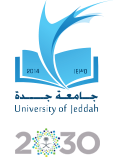 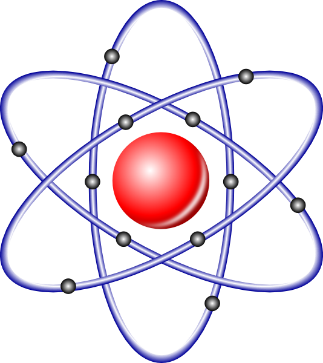 Chapter 2
Atoms, Molecules, Ions and Periodicity
1
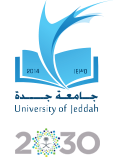 Chapter 2
Atoms, Molecules, and Ions
Page:23-41
2.5. Subatomic particles: proton, neutrons and electrons in atom.
2.6. Finding patterns: The periodic law and periodic table.
2.7. Atomic Mass: Avogadro’s Mass of an element’s atoms.
2.8. Molar mass.
2.10. Electron Configuration.
2.11. Electron Configuration and valence electron 
2.13. Periodic trends in the size of atoms. 
2.14. Electron affinities and metallic character.
2
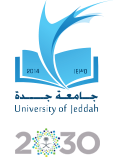 Chapter 2/Atoms, Molecules, and Ions
2.5. Subatomic particles
Elements: are composed of extremely  small particles called  atoms.
Atom: is the basic unit of an element that can enter into chemical combination.
Atom consist of:
Electron (e) (-ve charge)
Proton (p) (+ve charge) 
Neutron (n) (neutral)
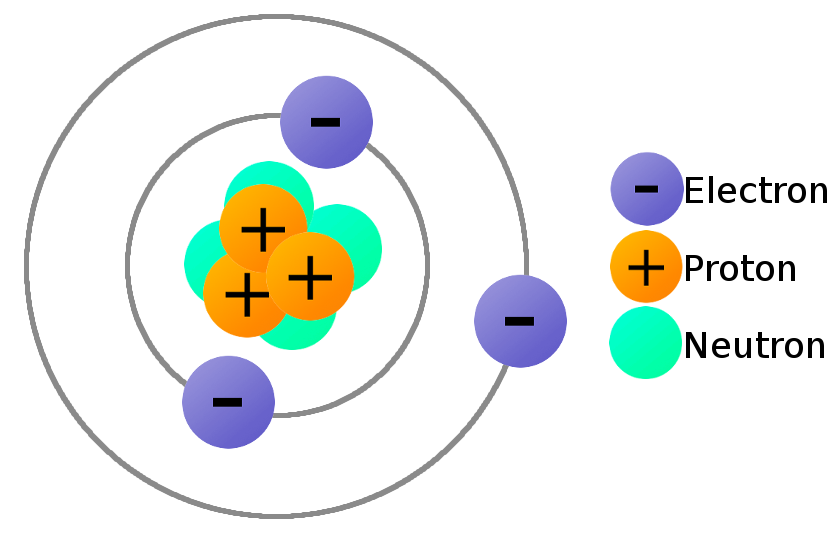 3
[Speaker Notes: {لاَ يَعْزُبُ عَنْهُ مِثْقَالُ ذَرَّةٍ فِي السَّمَاوَاتِ وَلاَ فِي الأَرْضِ وَلاَ أَصْغَرُ مِن ذَلِكَ وَلاَ أَكْبَرُ إِلاَّ فِي كِتَابٍ مُّبِينٍ} (سبأ: 3).]
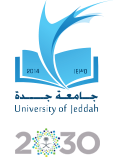 Chapter 2/Atoms, Molecules, and Ions
2.5. Subatomic particles
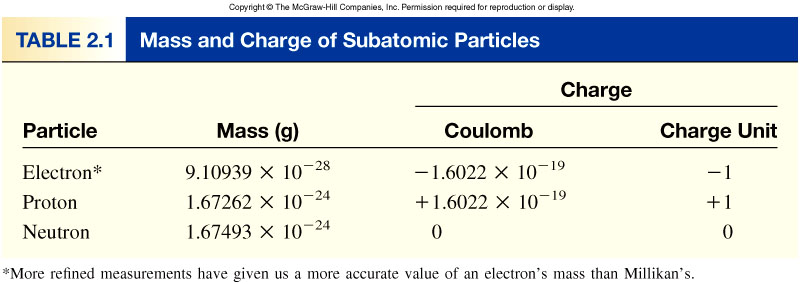 mass proton (p) = mass neutron (n) = 1840 x mass electron (e-)
4
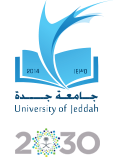 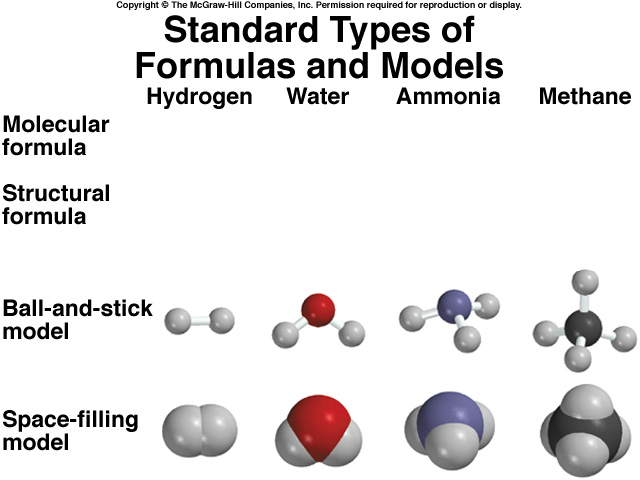 H2
H2O
CH4
NH3
Chapter 2/Atoms, Molecules, and Ions
2.5. Subatomic particles
Molecule: is a combined of two or more atoms in a definite arrangement held together by chemical forces.
a molecule may contain atoms of the same element or atoms of two or more elements.
5
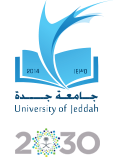 Chapter 2/Atoms, Molecules, and Ions
2.5. Subatomic particles
Ion: is an atom or a group of atoms that lose or gain electrons to form positive (+ve) or negative (-ve) Charge.
Ion
Anion: an ion with a -ve charge    ( Gain electron/s)
Cation: an ion with a +ve charge    (lose electron/s)
Cl-, OH-,S2-
Na+, NH4+, Mg2+
Na→Na+ +1e-
Cl+1e-→ Cl-
6
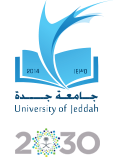 11 protons
11 electrons
11 protons
10 electrons
11Na+
11Na
17 protons
18 electrons
17 protons
17 electrons
17Cl-
17Cl
Chapter 2/Atoms, Molecules, and Ions
2.5. Subatomic particles
Cation
Anion
7
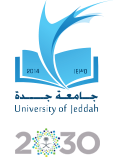 1-How many protons and electrons are in            ?
78
2-
2-How many protons and electrons are in            ?
Se
34
27
3+
Al
13
Chapter 2/Atoms, Molecules, and Ions
2.5. Subatomic particles
13 protons, 10 (13 – 3) electrons
34 protons, 36 (34 + 2) electrons
8
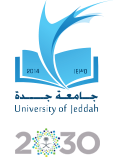 Chapter 2/Atoms, Molecules, and Ions
2.5. Subatomic particles
1. Which of the following expressions represents two molecules of water? 
H2O             
H2O2  
2 H2O 
2 HO2 

2. The species S2-, F-, and Cl- are all…
cations
anions 
isotopes
Halogens

3. Atoms with the same number of electrons and number of protons are called…
ions
isotopes
neutral atoms 
different atoms
9
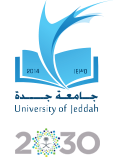 Chapter 2/Atoms, Molecules, and Ions
2.5. Subatomic particles
Atomic number: is the number of protons in the nucleus of each atom of an element.


Mass number: is the total number of neutrons and protons present in the nucleus of an atom of an element
Atomic number (Z) = number of protons in nucleus.
For a neutral atom: Number of protons = number of electrons
Mass number (A) =  atomic number (Z) + number of neutrons
Thus: the number of neutrons = A - Z
10
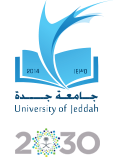 A
X
Mass Number
Element Symbol
Z
Atomic Number
1
2
3
H (D)
H (T)
H
1
1
1
Chapter 2/Atoms, Molecules, and Ions
2.5. Subatomic particles
Examples
11
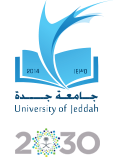 Chapter 2/Atoms, Molecules, and Ions
2.5. Subatomic particles
Example 2.1
Give the number of protons, neutrons, and electrons  in each of the following species:
200
22
17
14
20
Na
O
C
Hg
Na
11
80
11
6
8
12
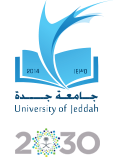 Chapter 2/Atoms, Molecules, and Ions
2.5. Subatomic particles
Example 2.1
Give the number of protons, neutrons, and electrons  in each of the following species:
200
22
17
14
20
Na
O
C
Hg
Na
11
80
11
6
8
13
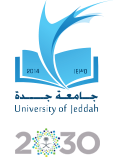 1
2
3
H (D)
H (T)
H
1
1
1
Chapter 2/Atoms, Molecules, and Ions
2.5. Subatomic particles
Isotopes: are atoms of the same element (X) with different numbers of neutrons in their nuclei.
Isotopes of Hydrogen:
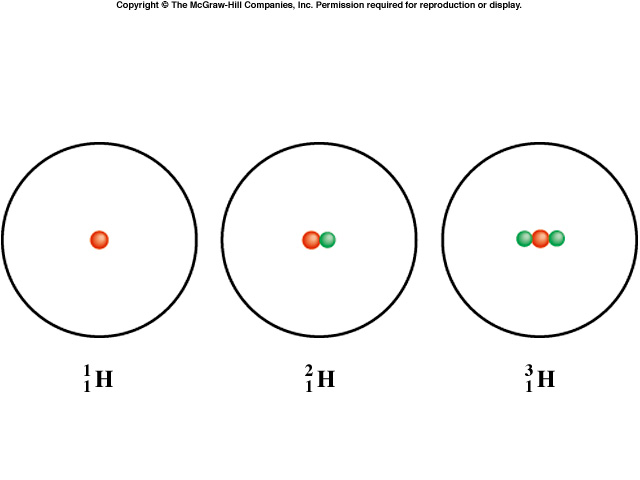 1 P            1 P            1 P
0 n            1 n            2n
Protium       Deuterium        Tritium
14
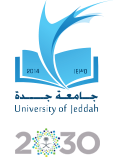 14
11
C
C
6
6
?
?
1-How many protons, neutrons, and electrons are in
2-How many protons, neutrons, and electrons are in
Chapter 2/Atoms, Molecules, and Ions
2.5. Subatomic particles
Examples
6 protons, 8 =(14 - 6) neutrons, 6 electrons
6 protons, 5 =(11 - 6) neutrons, 6 electrons
15
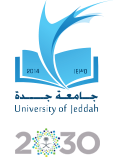 Chapter 2/Atoms, Molecules, and Ions
2.5. Subatomic particles
Practice Exercise: 
How many protons, neutrons, and electrons are in the following isotope of copper: 63Cu?
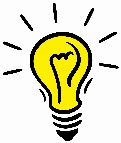 P=29
n=34
e=29
How can I get the atomic number: look to    


at the periodic table 
then find the number of p, n & e.
16
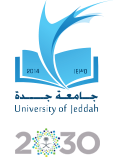 Chapter 2/Atoms, Molecules, and Ions
2.6. The Periodic Table
The periodic Table: is a chart in which elements having similar chemical and physical properties are grouped together.
The elements in the modern periodic table are arranged by atomic number
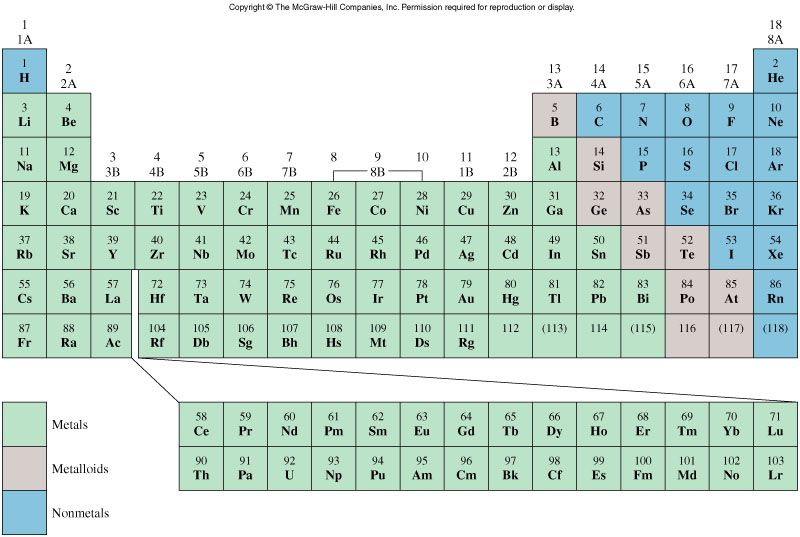 17
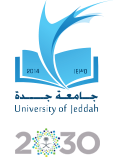 Noble Gases
Halogen
Alkaline Earth Metal
Period
Alkali Metal
Group
Chapter 2/Atoms, Molecules, and Ions
2.6. The Periodic Table
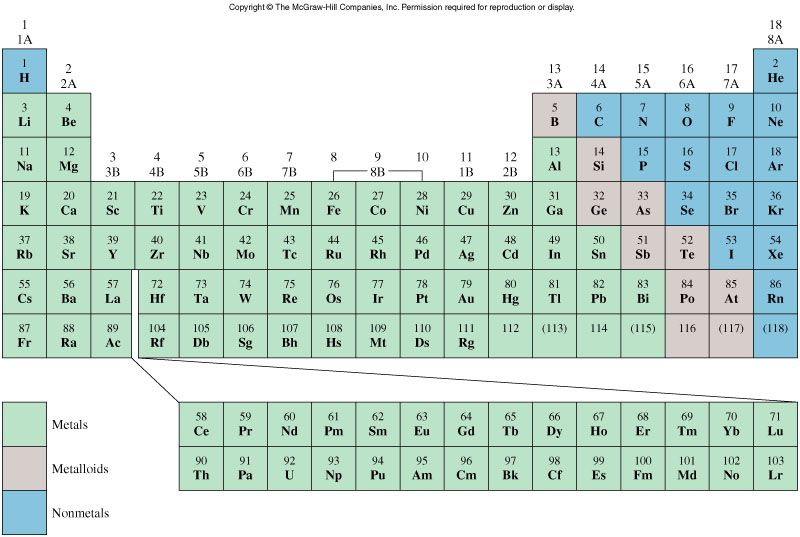 Transition Metals
18
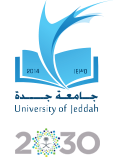 Chapter 2/Atoms, Molecules, and Ions
2.6. The Periodic Table
Elements are arranged by atomic number (Z) 
 Periods: are the horizontal rows            . There are 7 Periods.

 Groups: are the vertical rows   , elements in the same group have similar chemical and physical properties
 There are 8 groups, assigned as 1A-to-8A
 Also 8 groups are assigned as 1B-to-8B.

  Some groups are given special names: 
Groups 1B-to-8B are called the Transition Metals
Group 1A elements (Li, Na, K, Rb, Cs and Fr) are called Alkali Metals
Group 2A elements (Be, Mg, Ca, Sr, Ba and Ra) are called Alkaline Earth Metals
Group 7A elements (F, Cl, Br, I and At) are as Halogens
Group 8A elements (He, Ne, Ar, Kr, Xe and Rn) are called Noble Gases or Rare gasses
19
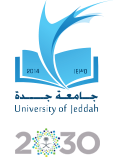 Chapter 2/Atoms, Molecules, and Ions
2.6. The Periodic Table
Elements in the periodic table are divided into three categories:
 Metal: (in green colour, Most elements) is a good conductor of heat and electricity.
 Nonmetal: (in blue colour, 17 elements) is a poor conductor of heat and electricity.
 Metalloid: (in brown colour, 8 elements) has properties that are intermediate between those of metals and nonmetals.
20
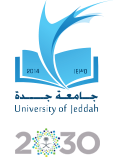 Chapter 2/Atoms, Molecules, and Ions
2.7. Atomic Mass:
Atomic mass (or atomic weight): is the mass of the atom in atomic mass unit (amu).
Atomic mass unit: is the mass that exactly equal to one-twelfth the mass of one carbon-12 (12C) atom.
The atomic mass of 12C = 12.00 amu
atomic mass: is the average weight of an element 
 mass number: is the total number of nucleons and proton in the atom's nucleus
Isotope 2
Isotope 1
(Atomic mass × abundance percent) + (Atomic mass × abundance percent)
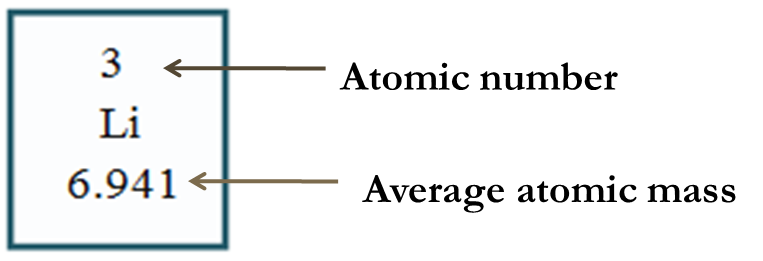 Average atomic mass=
100
21
[Speaker Notes: the weighted average mass of an atom of an element based on the relative natural abundance of that element's isotopes.]
Average atomic mass (6.941)
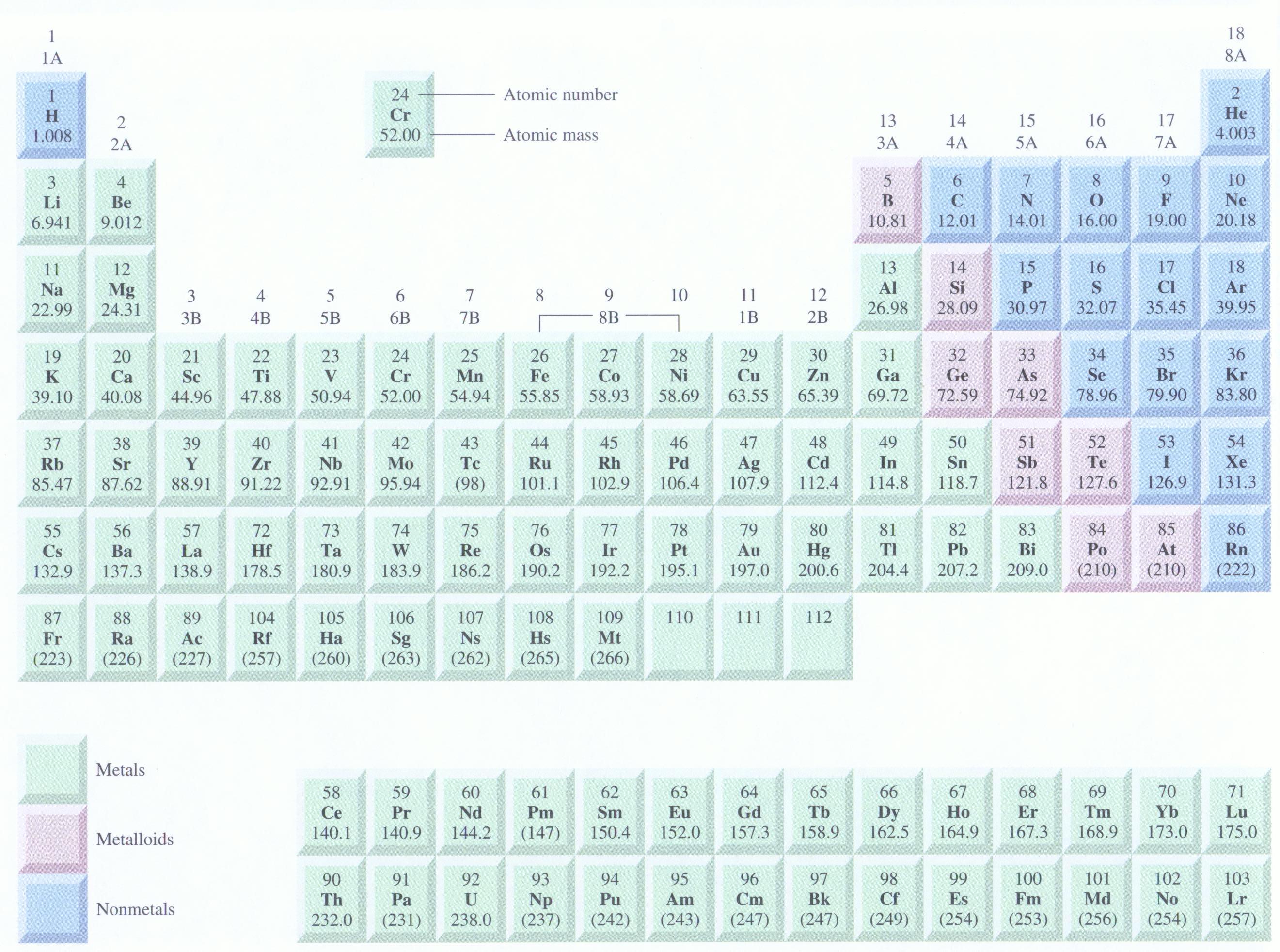 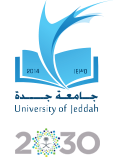 Chapter 2/Atoms, Molecules, and Ions
2.7. Atomic Mass:
The atomic masses of         (75.53 %) and           (24.47 %) are 34.968 amu  and 36.956 amu, respectively. Calculate the average atomic mass of chlorine?
Isotope I
Atomic mass = 34.698 amu
Abundance percent = 75.53 %
Isotope II
Atomic mass = 36.956 amu
Abundance percent = 24.47 %
Isotope 1
Isotope 2
Isotope 2
Isotope 1
(34.698 × 75.53)+ (36.956 × 24.47)
(Atomic mass × abundance percent) + (Atomic mass × abundance percent)
Average atomic mass=
Average atomic mass=
100
=
35.45 amu
100
23
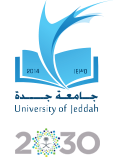 Chapter 2/Atoms, Molecules, and Ions
2.7. Atomic Mass:
H.W: Solve the Example 2.1 p26
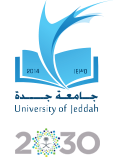 =Dozen = 12
Chapter 2/Atoms, Molecules, and Ions
2.8. Molar mass:
Mole (mol) is the SI unit of the amount of substance.
 Avogadro’s Number (NA): one mole of each substance contains 6.022 x 1023  particles (atoms or molecules or ions etc.). 
Thus 6.022 x 1023 is the Avogadro's Number (NA)
1 mol = NA = 6.0221367 x 1023
1 dozen = 12 Anything
1 mol = 6.022 x1023 particles
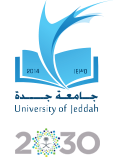 Chapter 2/Atoms, Molecules, and Ions
2.8. Molar mass:
Molar mass (M): the mass (in g or kg) of one mole of a substance; 
M = mass/mol  = g/mol
 For 1 MOLE: 1 amu = 1 g

e.g. The atomic mass of 12C is 12.00 amu = 12.00 g
 1 mole of 12C = 12.00 amu = 12.00 g = has 6.022 x 1023 (NA )atoms
 Thus: 
The Molar Mass (M)  of 12C = 12.00 g/mol
Molar Mass (g/mol)= Atomic Mass (amu)
Examples:
1. The atomic mass of Na = 22.99 amu
The molar mass of Na = 22.99 g/mol
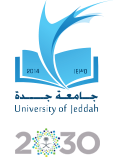 Chapter 2/Atoms, Molecules, and Ions
2.8. Molar mass:
Example:
How many the amount (in moles) of He atoms are in 6.46 g of He?

Solution:
Number of moles = n
The atomic mass of He = The Molar mass of He
From the periodic Table: 
The atomic mass of He = The molar mass of He = 4.003 g/mol
Thus: 4.003 g → 1 mole of He
            6.46 g → ? moles of He




Thus: there is 1.61 moles of He atoms in 6.46 g of He
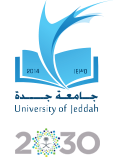 Chapter 2/Atoms, Molecules, and Ions
2.8. Molar mass:
n = number of moles
m = mass (atom or molecule)
M = molar mass (atomic mass or molecular mass)
What is the relation between them?
n = number of moles
N = number of atoms or molecules
NA = Avogadro's number (atoms (or molecules)/mol)
What is the relation between them?
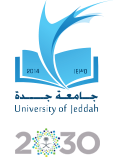 Chapter 2/Atoms, Molecules, and Ions
2.8. Molar mass:
How many the amount (in moles) of He atoms are in 6.46 g of He?
H.W: Solve the Example 2.3 p28
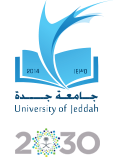 Chapter 2/Atoms, Molecules, and Ions
2.8. Molar mass:
Example: How many S atoms  are in 16.3 g of S?
H.W: Solve the Example 2.4 p29
h.w
12, 14, 16, 17, 19 
p45
31